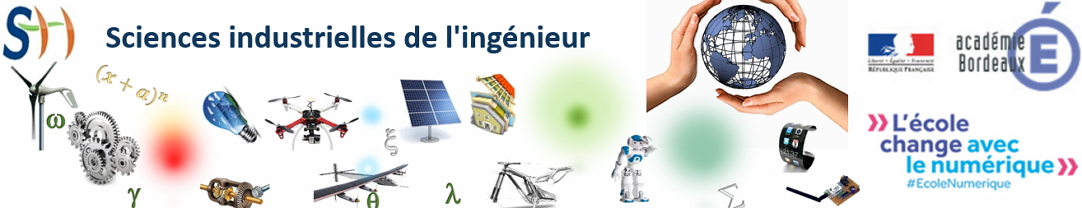 Evaluer par compétences
Evaluation
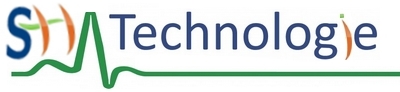 Sommaire
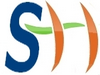 Evaluer par compétences
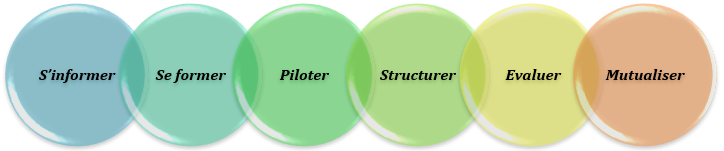 La demande institutionnelle : enseigner et évaluer par compétences.
Les conditions d’enseignements de la technologie (APP) : contraintes et organisation
La structure d’une séquence type
L’acquisition :  
des compétences par des démarches pédagogiques adaptées
des connaissances à l’aide d’activités, ressources et structuration des connaissances
L’évaluation 
des compétences
des connaissances
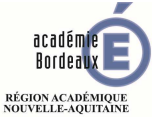 [Speaker Notes: Définition de la compétence]
1/6 La demande institutionnelle
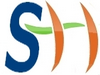 Evaluer par compétences
Enseigner et évaluer par compétences pour permettre à chaque élève d’atteindre son plus haut niveau de maitrise

Que signifie maîtriser une compétence ?
Maîtriser une compétence, c’est pouvoir mobiliser et réinvestir des connaissances, des capacités et des attitudes afin d’atteindre un objectif précis dans une situation donnée.
Connaissances à acquérir et à mobiliser dans le cadre des enseignements disciplinaires
Attitudes indispensables : ouverture aux autres, goût de la recherche de la vérité, respect de soi, et d’autrui, curiosité, créativité.
Capacités à mettre en œuvre les connaissances dans des situations variées
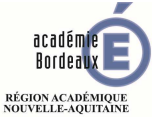 [Speaker Notes: Définition de la compétence]
2/6 L’apprentissage par problème
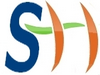 Evaluer par compétences
Placer l’élève au centre du processus d’apprentissage pour faire de lui un partenaire actif, responsable de ses apprentissages 

Et l’orienter vers une compréhension des concepts plutôt que vers de la mémorisation.
Enseignant
Formuler des hypothèses
Résoudre un Problème
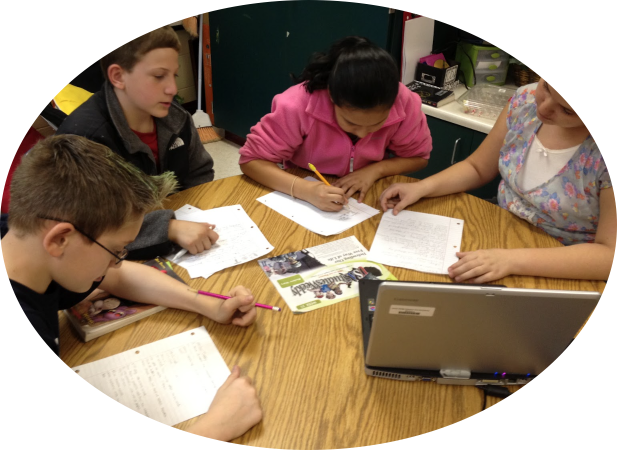 Autonomie
Pédagogie active
Rechercher des informations
Acquérir des connaissances
Être pragmatique et créatif
Pédagogie différenciée
Effectuer une synthèse
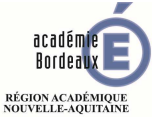 [Speaker Notes: Définition de la compétence]
2/6 Être pragmatique …
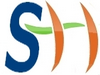 Evaluer par compétences
Apprendre en faisant
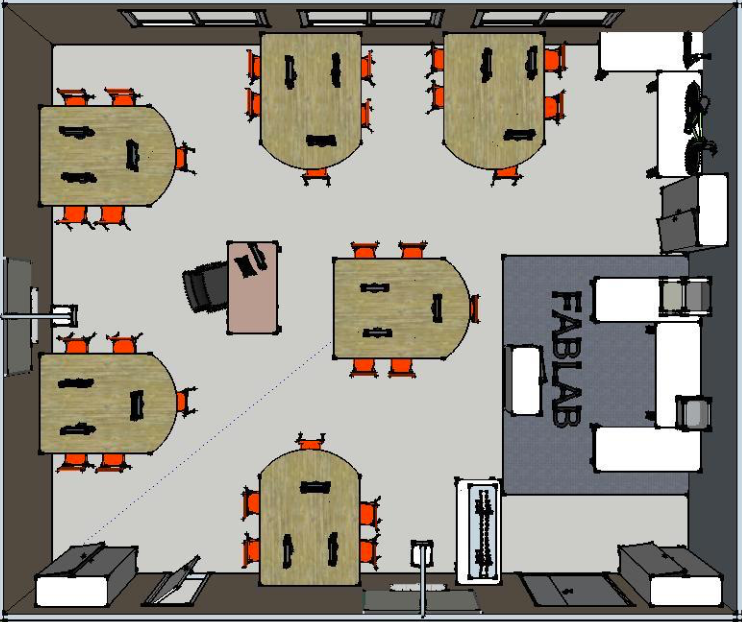 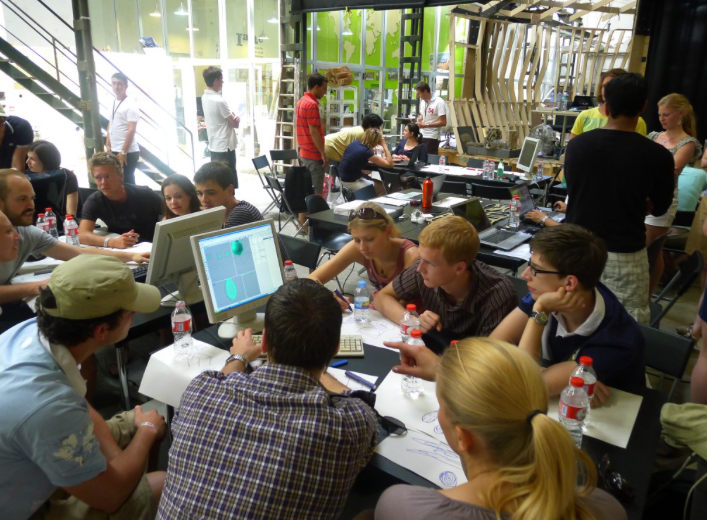 Le laboratoire de technologie, un lieu pour comprendre et expliquer
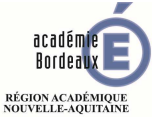 [Speaker Notes: Définition de la compétence]
2/6 Le laboratoire de technologie
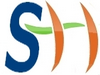 Evaluer par compétences
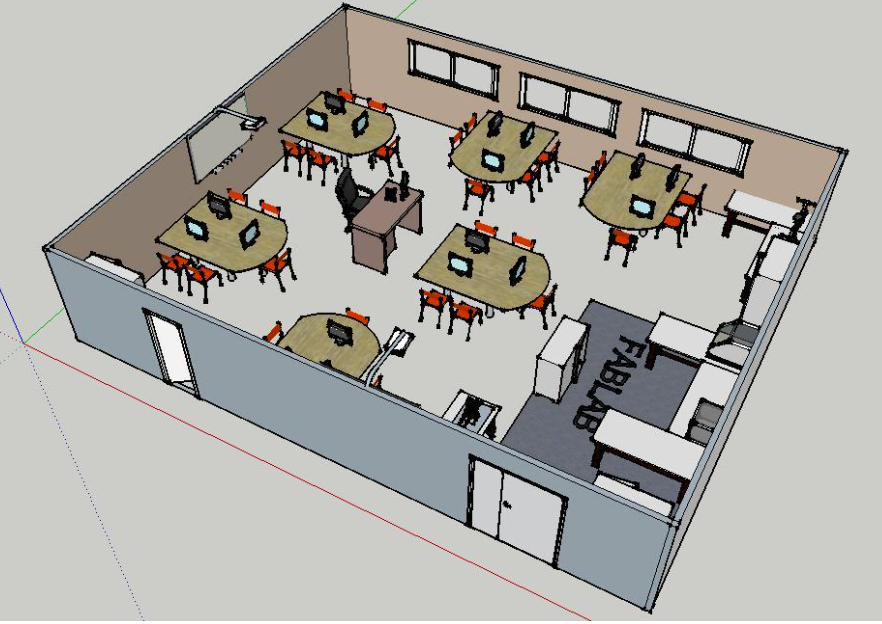 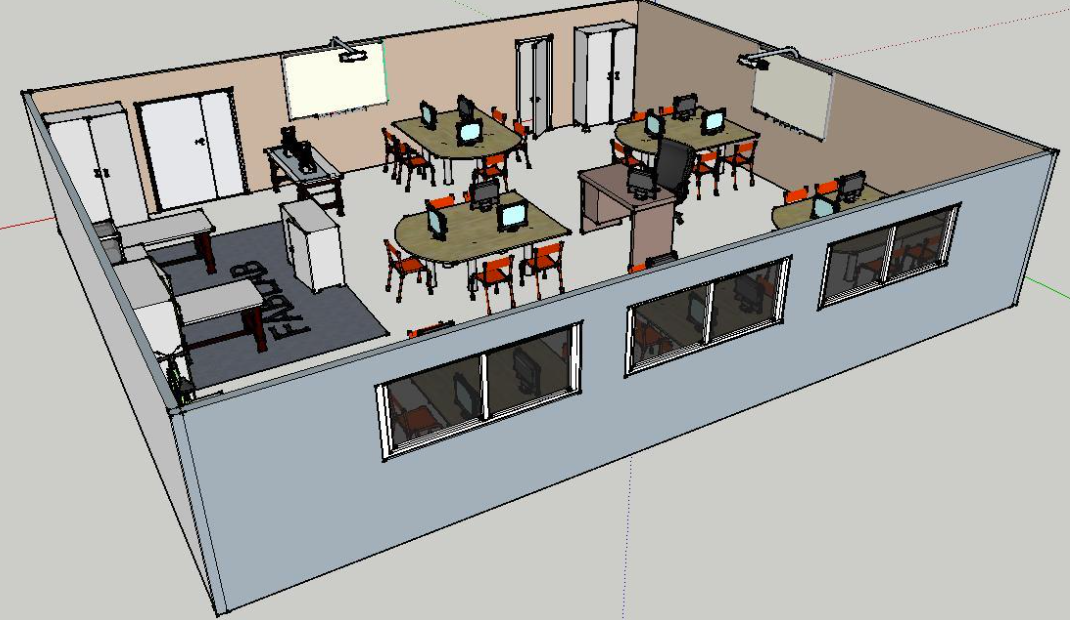 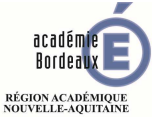 [Speaker Notes: Définition de la compétence]
2/6 Un travail en groupe
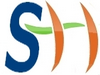 Evaluer par compétences
Où chaque élève joue un rôle spécifique : 
le coordinateur;
le rapporteur ;
le secrétaire ;
le responsable du matériel ;
le gardien du temps.
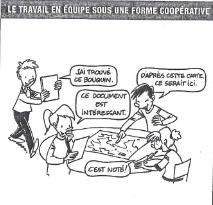 Une appropriation active des connaissances
Se termine par une phase de restitution pour amener chaque élève à son niveau de maitrise maximal de la compétence
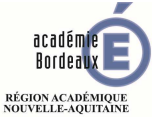 [Speaker Notes: Définition de la compétence]
3/6 La structure d’une séquence type
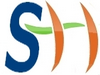 Structurer la séquence
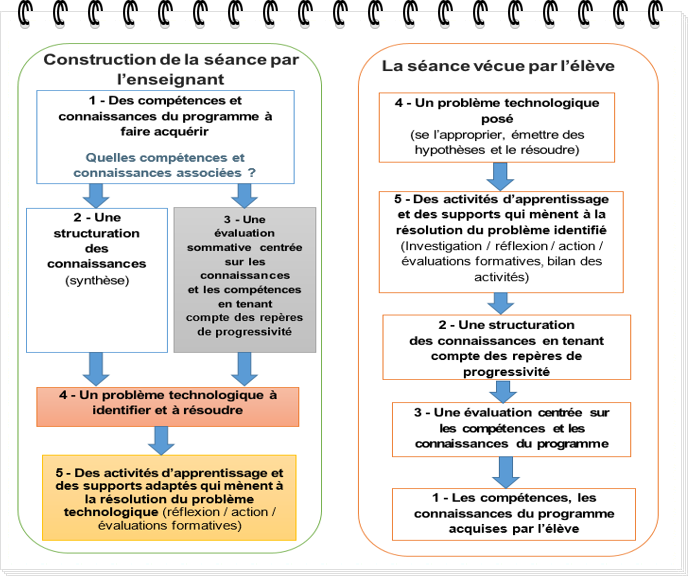 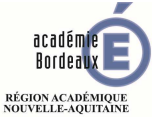 4/6 Les démarches pédagogiques
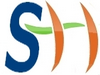 Conditions enseignement
Démarche d’investigation
Démarche de 
résolution d’un 
problème
Démarche de 
projet
Collective, s’appuyant sur un objectif partagé entre élèves et professeur, exigeant de définir des fonctions, une organisation, une planification et des étapes
Collective, induit des phases 
d’appropriation, 
de recherche, d’hypothèses et de vérifications.
Individuelle ou collective, 
s’appuie sur un problème 
technique et exige l’application de méthodes formalisées
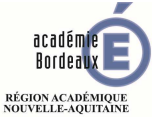 [Speaker Notes: Démarches préconisées dans les finalité des programmes]
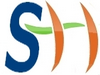 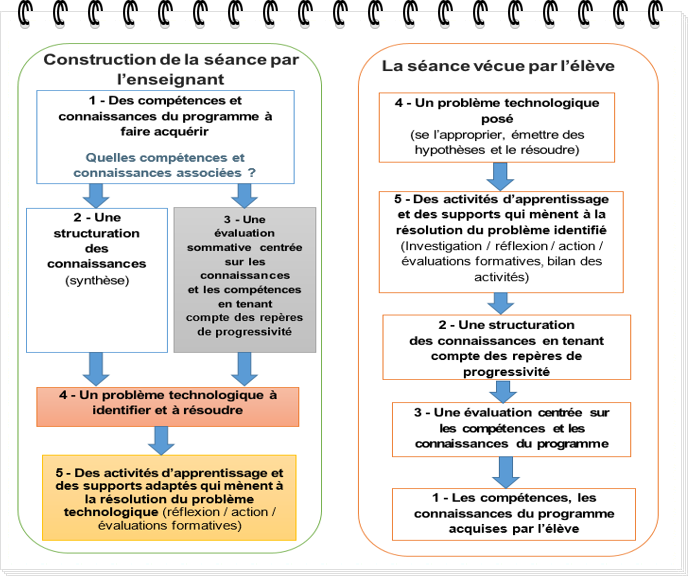 Structurer la séquence
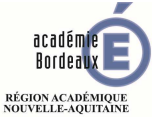 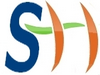 Vidéo ressource
Structurer la séquence
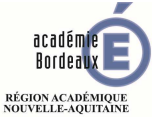 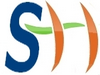 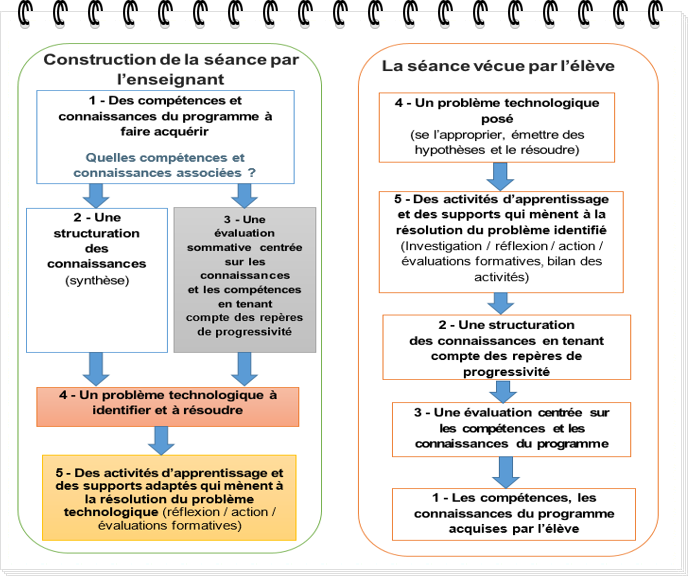 Structurer la séquence
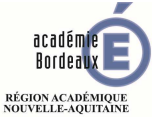 5/6 Des connaissances structurées (fiche)
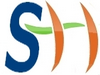 Enseigner la Technologie au collège
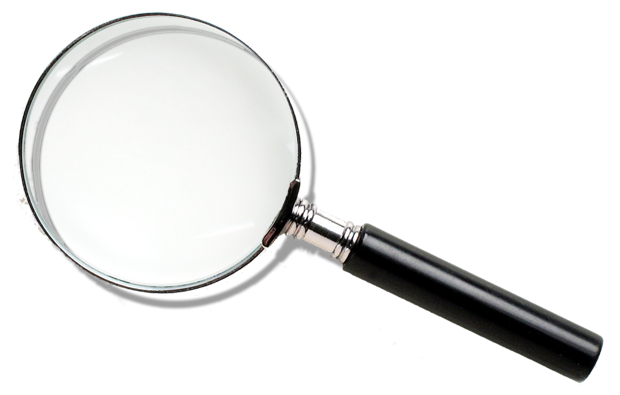 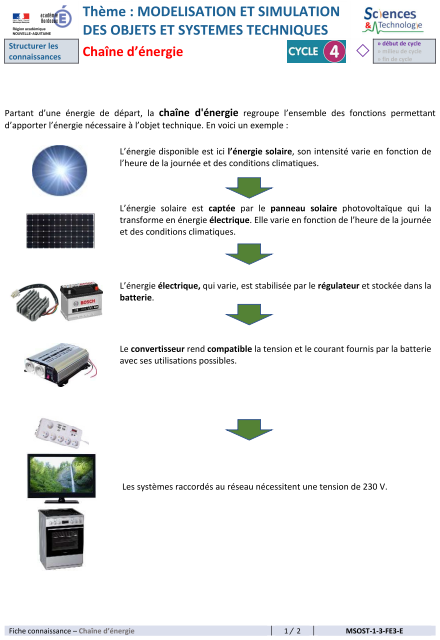 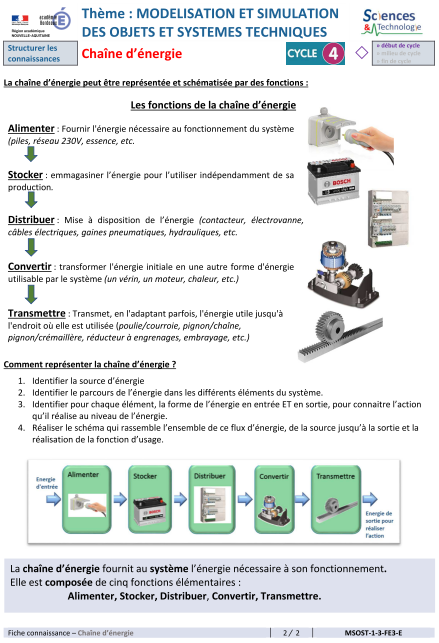 5/6 Des connaissances structurées (fiche)
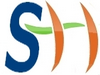 Enseigner la Technologie au collège
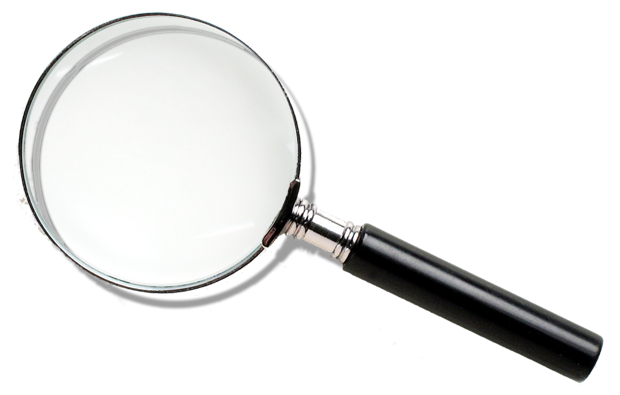 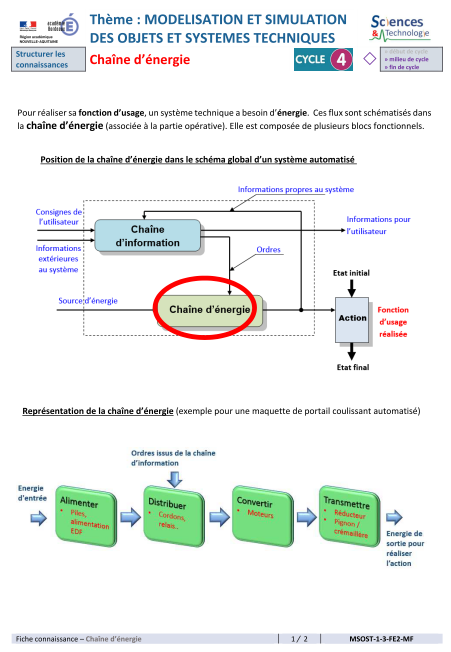 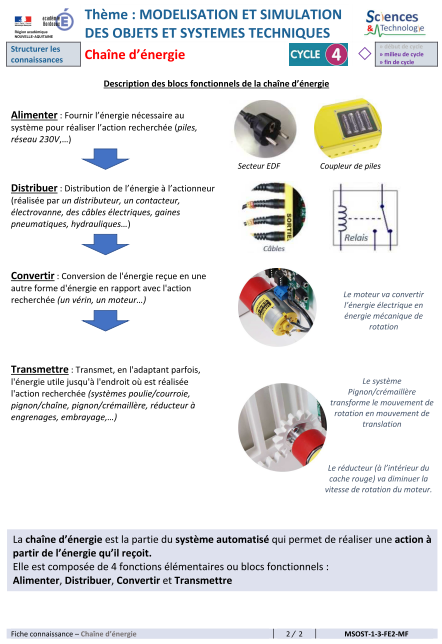 6/6 Imbrication des « compétences »
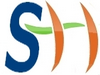 Enseigner la Technologie au collège
5 domaines du socle
7 compétences travaillées
Sciences et technologie
28 « compétences » « sous compétences » « savoirs faire »
Technologie
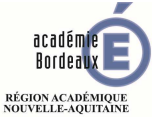 [Speaker Notes: 1 Connaissance: Mémoriser – Savoir trouver l’information.
2 Compréhension: Expliquer en reformulant et en proposant des exemples
3 Application: Appliquer une procédure, une démarche prescrite par l’enseignant.
4 Maîtrise: Mobiliser seul ses ressources pour résoudre le problème. Résumer son idée et sa démarche dans une  situation nouvelle. Décomposer la tâche complexe afin de Justifier sa solution et évaluer son travail.]
6/6 Imbrication des « compétences »
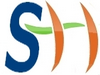 Enseigner la Technologie au collège
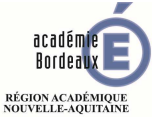 [Speaker Notes: 1 Connaissance: Mémoriser – Savoir trouver l’information.
2 Compréhension: Expliquer en reformulant et en proposant des exemples
3 Application: Appliquer une procédure, une démarche prescrite par l’enseignant.
4 Maîtrise: Mobiliser seul ses ressources pour résoudre le problème. Résumer son idée et sa démarche dans une  situation nouvelle. Décomposer la tâche complexe afin de Justifier sa solution et évaluer son travail.]
6/6 L’évaluation des « compétences »
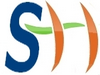 Enseigner la Technologie au collège
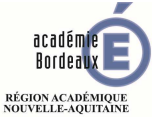 [Speaker Notes: 1 Connaissance: Mémoriser – Savoir trouver l’information.
2 Compréhension: Expliquer en reformulant et en proposant des exemples
3 Application: Appliquer une procédure, une démarche prescrite par l’enseignant.
4 Maîtrise: Mobiliser seul ses ressources pour résoudre le problème. Résumer son idée et sa démarche dans une  situation nouvelle. Décomposer la tâche complexe afin de Justifier sa solution et évaluer son travail.]
Un travail en groupe
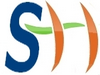 Evaluer par compétences
Un travail en groupe qui entre dans l’évaluation des acquis de l’élève
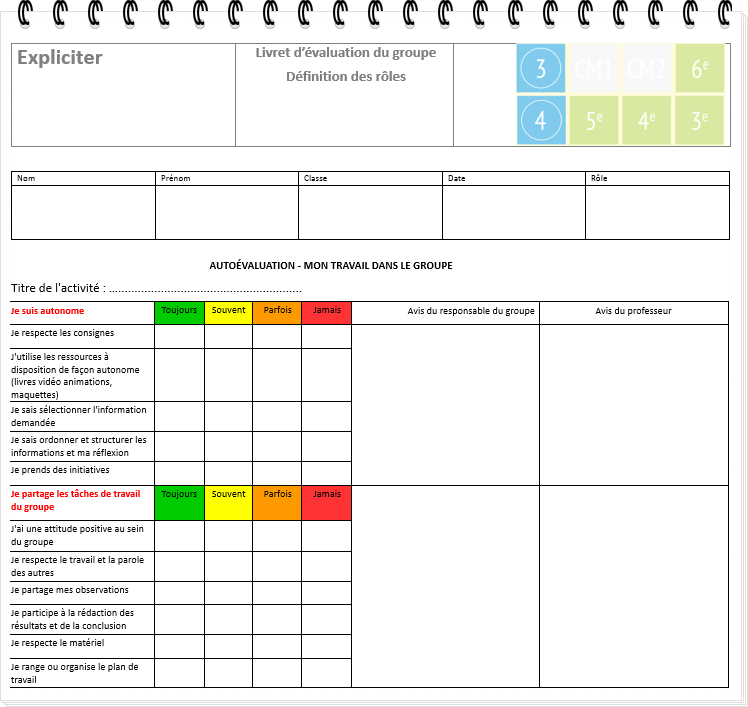 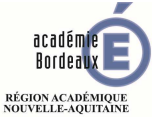 [Speaker Notes: Définition de la compétence]
Evaluer la restitution orale (critères)
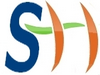 Enseigner la Technologie au collège
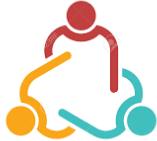 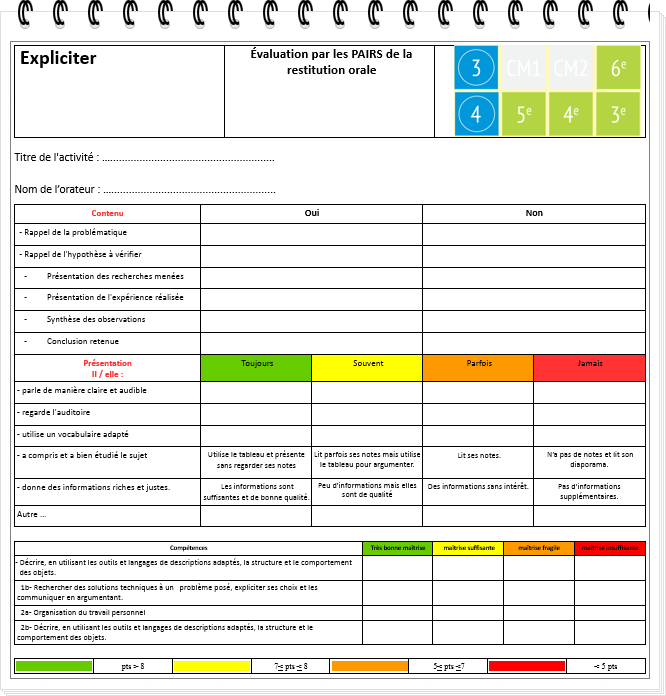 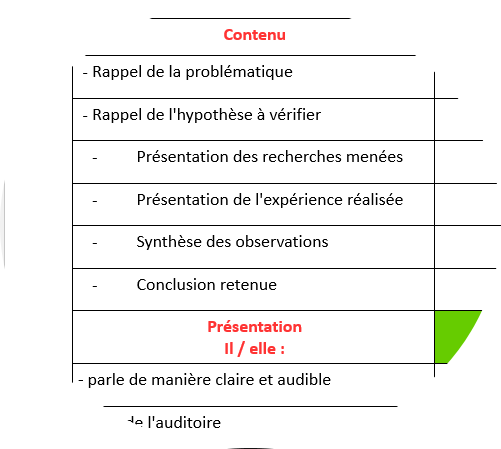 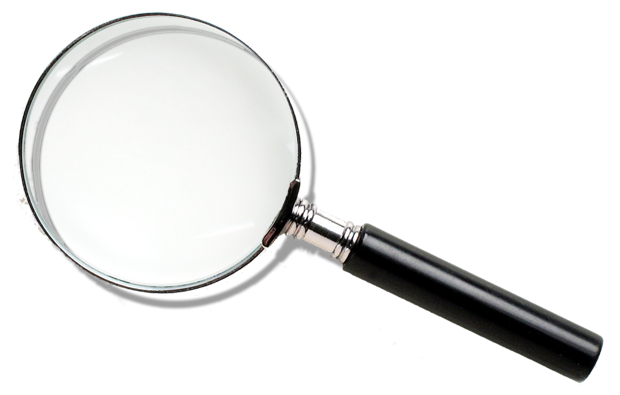 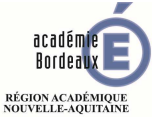